Chào mừng các em học sinh yêu quý!
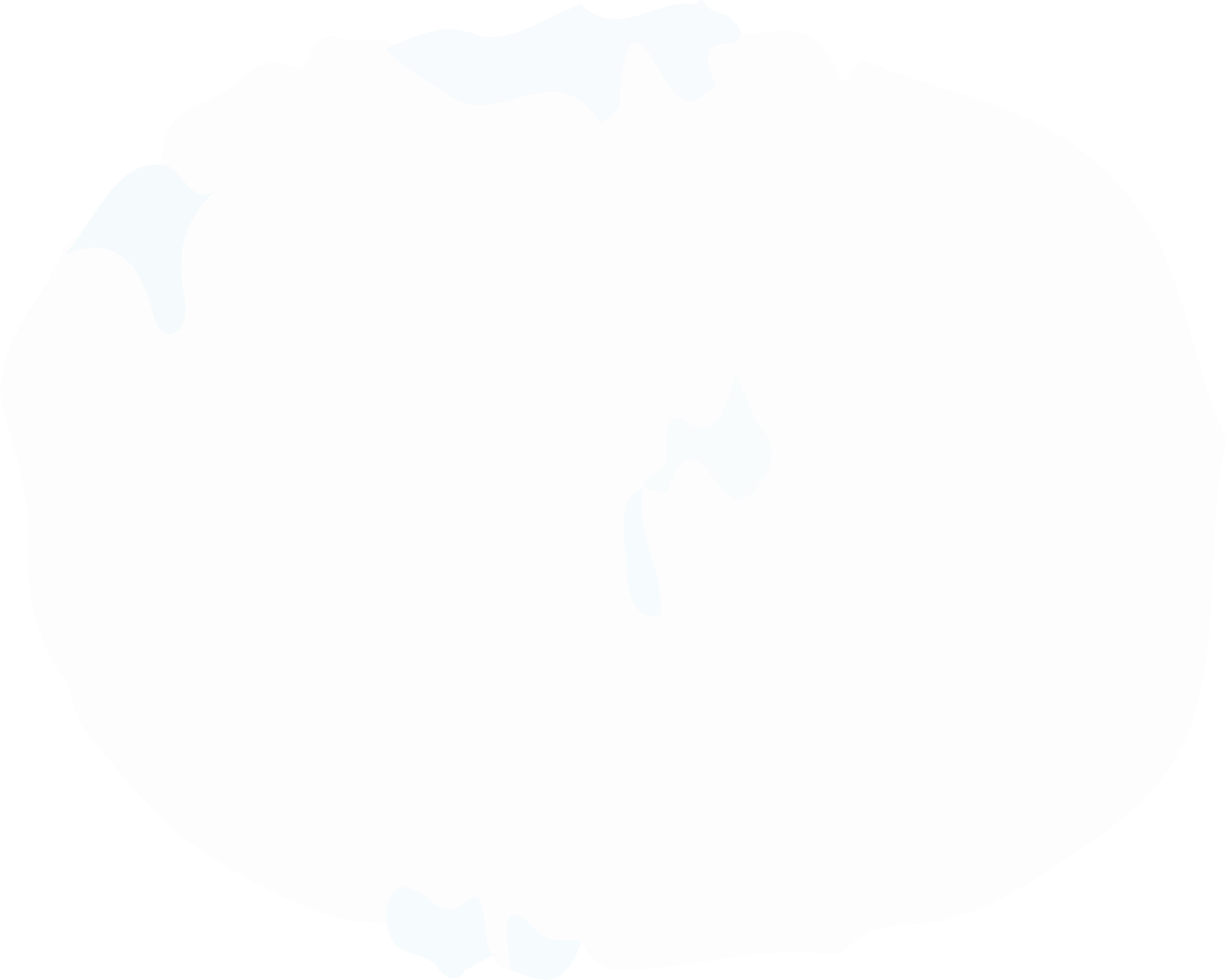 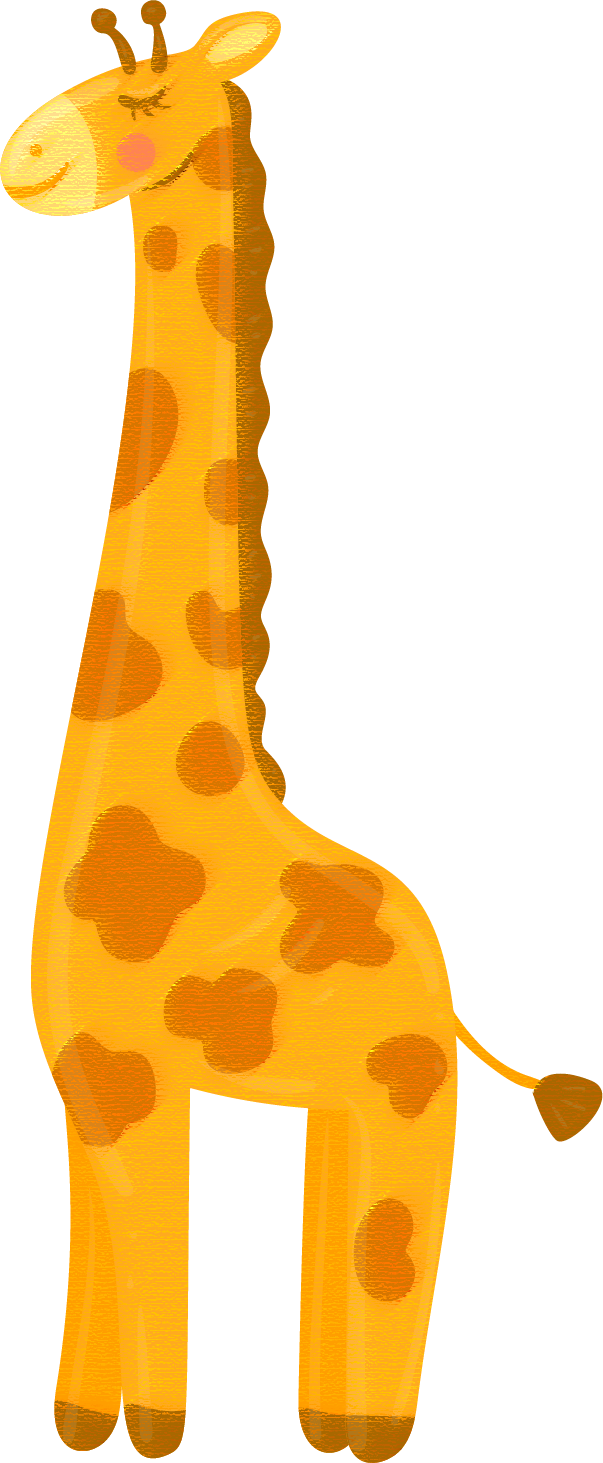 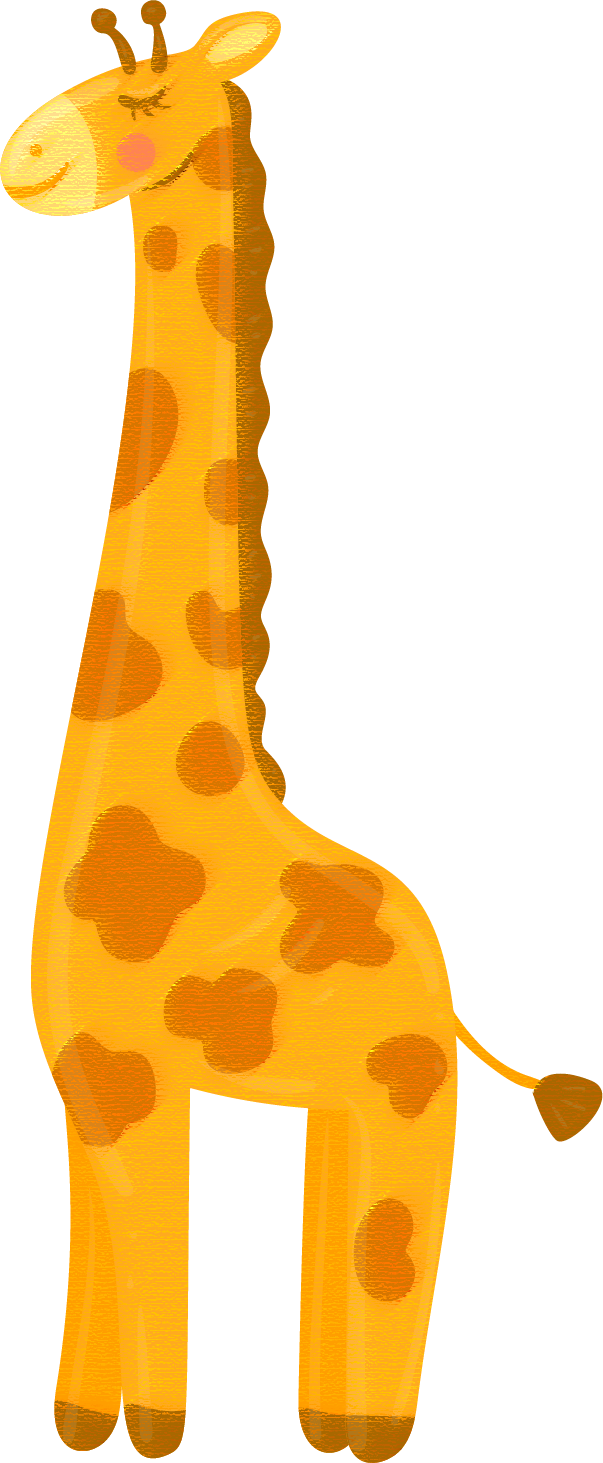 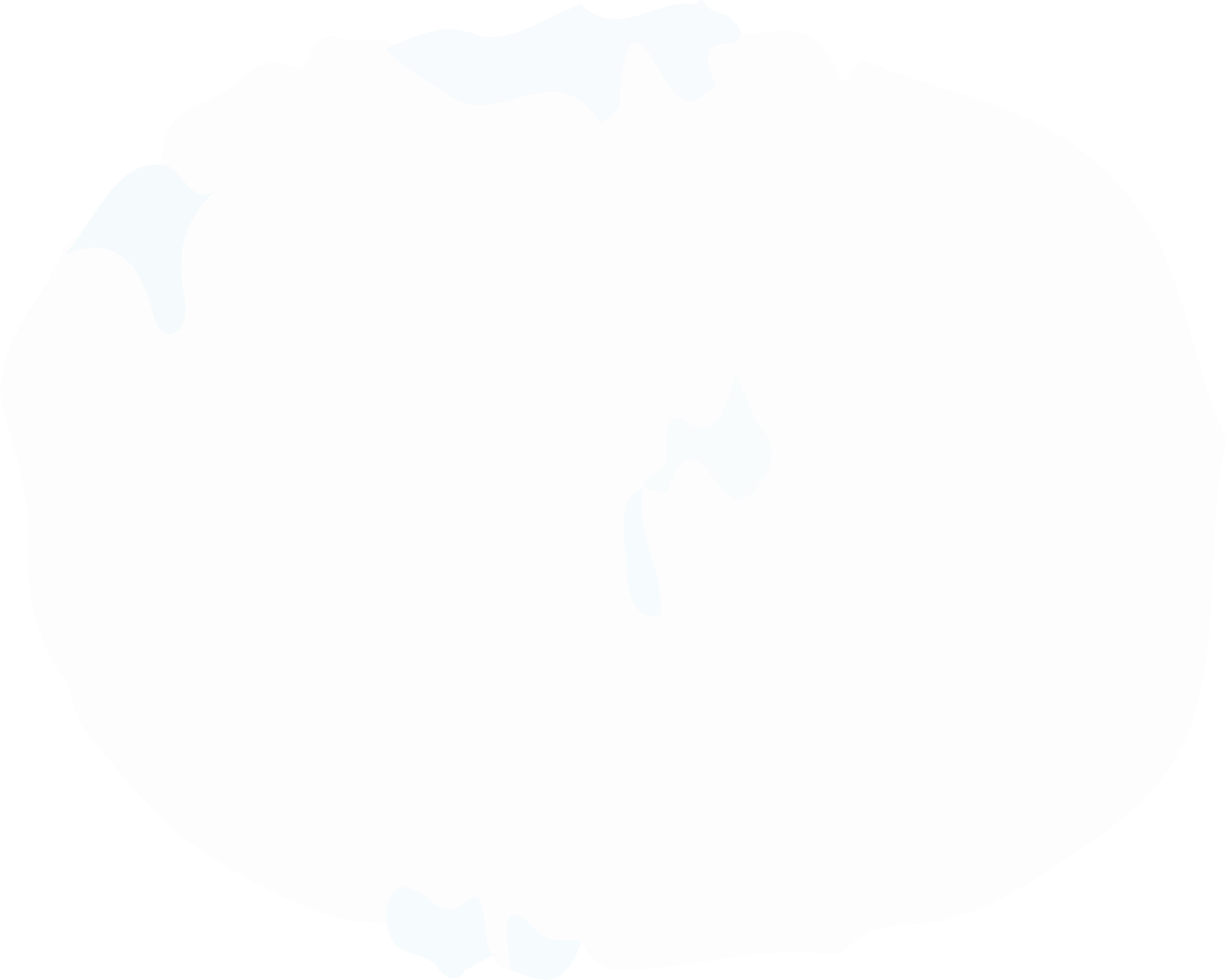 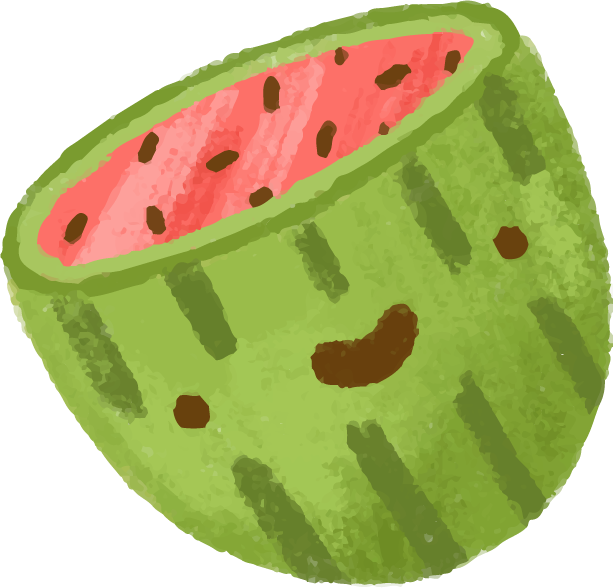 Video nói về vấn đề gì? Vấn đề đó có phổ biến không? Chúng ta cần có thái độ như thế nào đối với vấn đề này?....
Trình bày ý kiến về một hiện tượng đời sống
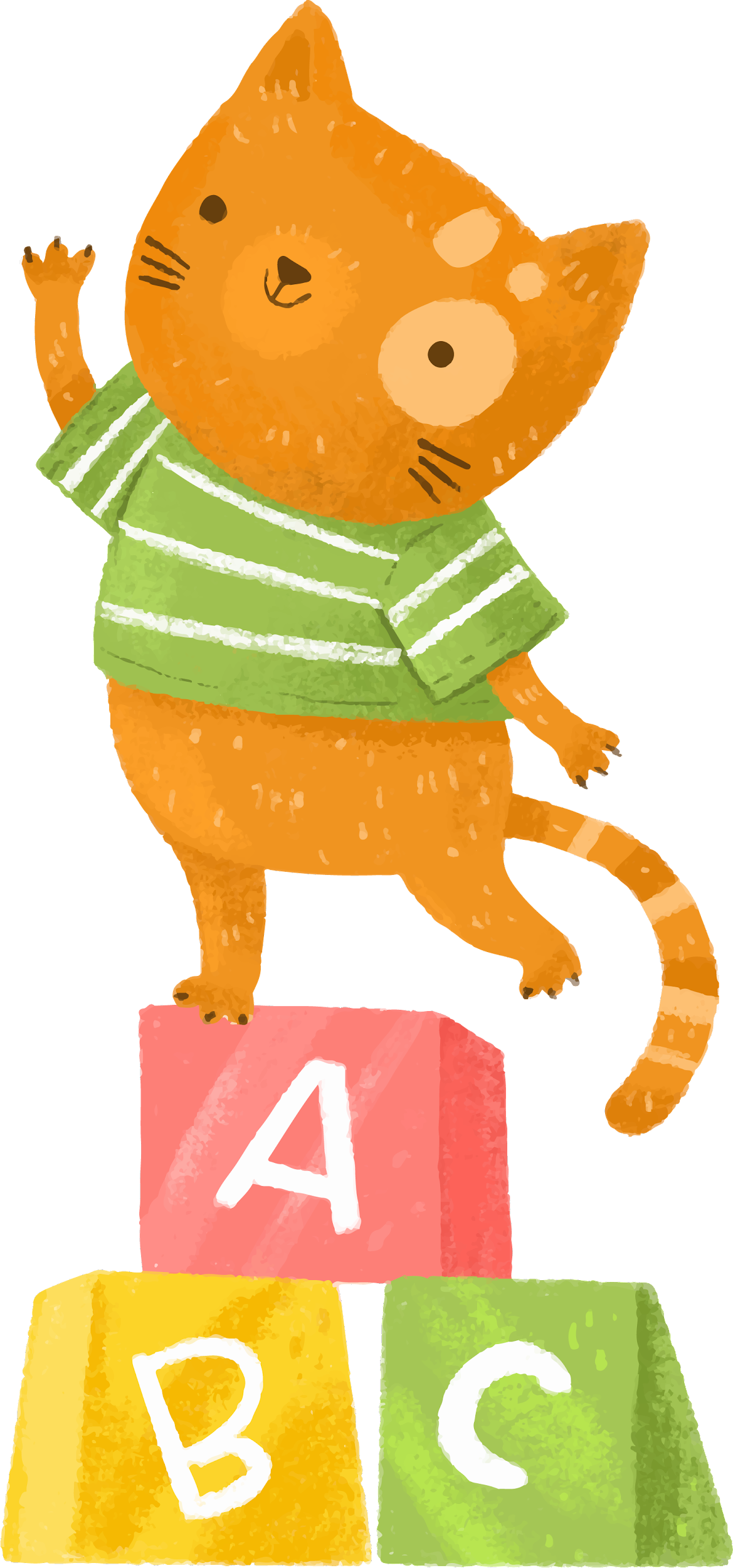 GV: ĐINH THỊ THANH THẢO
01.
Định hướng
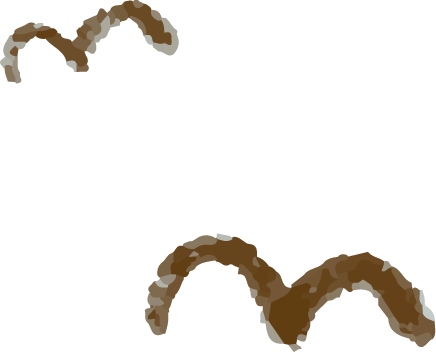 Vấn đề mà em định trình bày là gì?
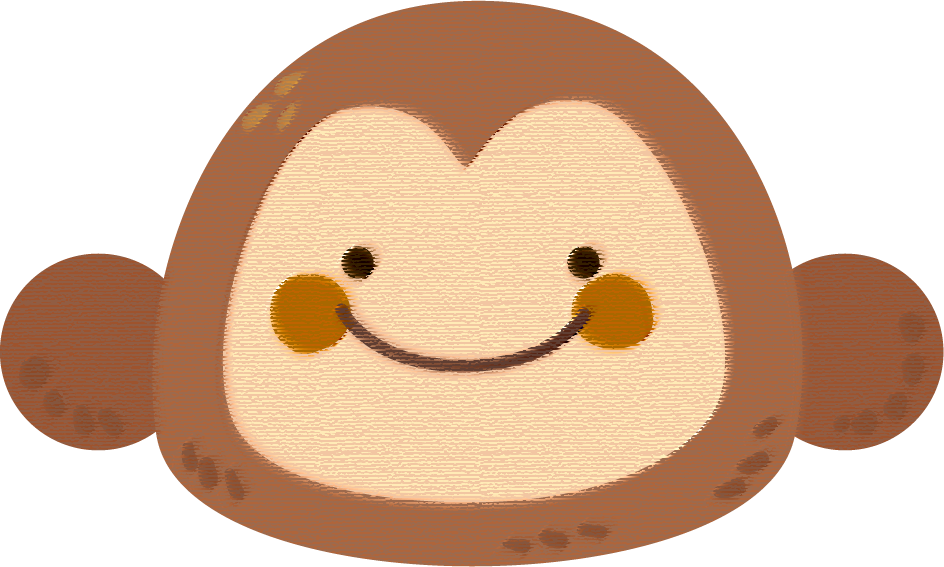 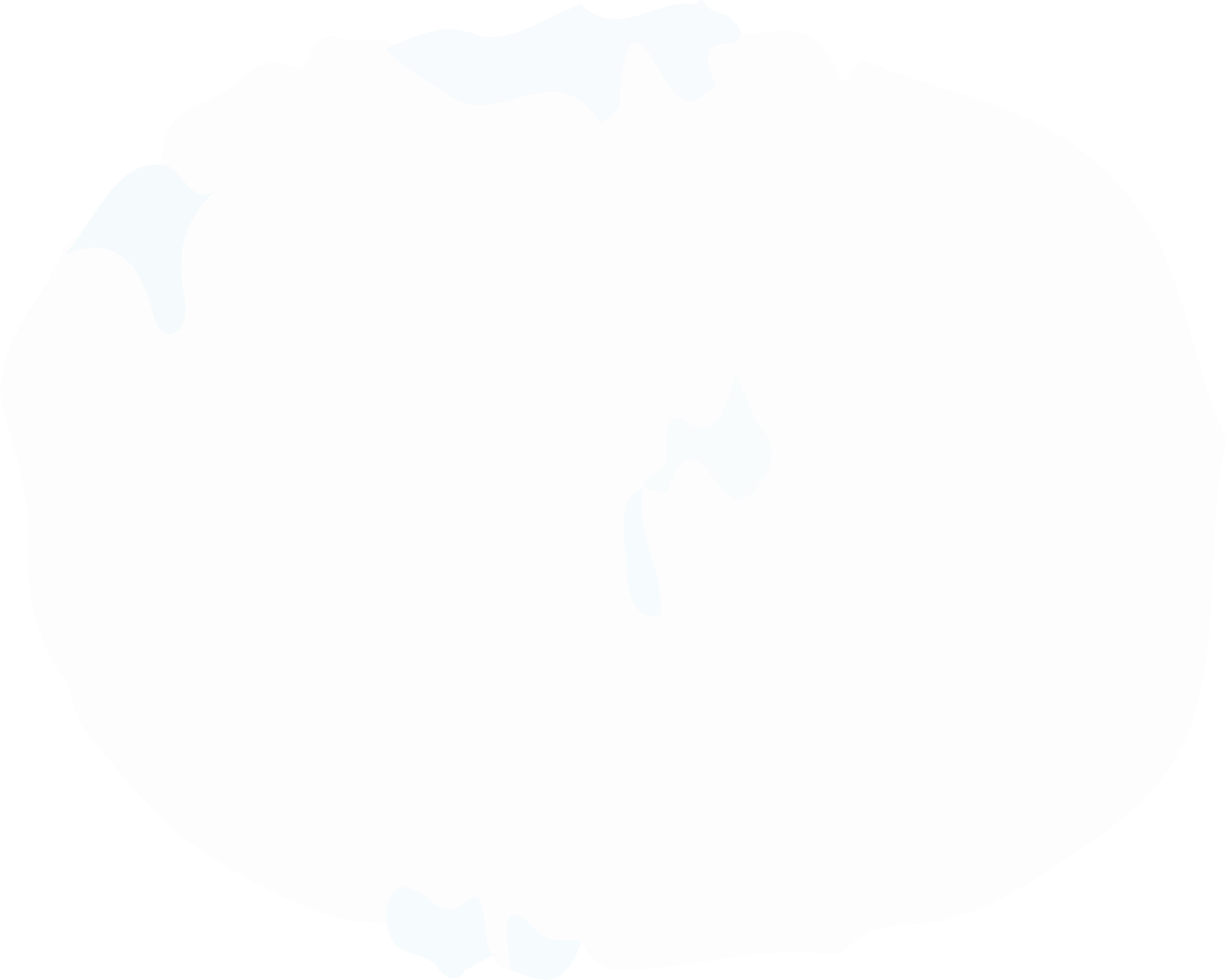 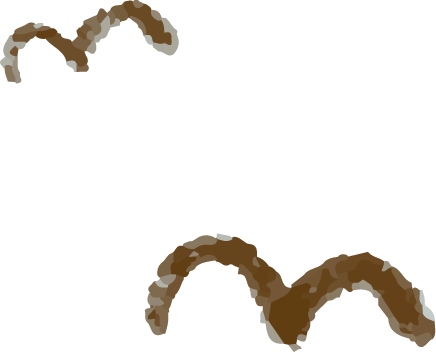 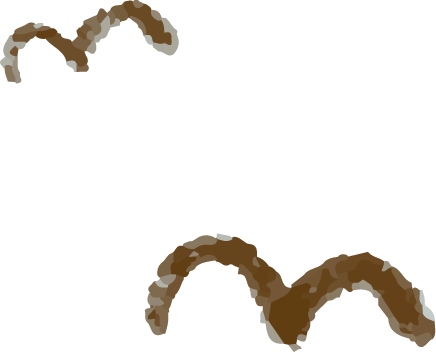 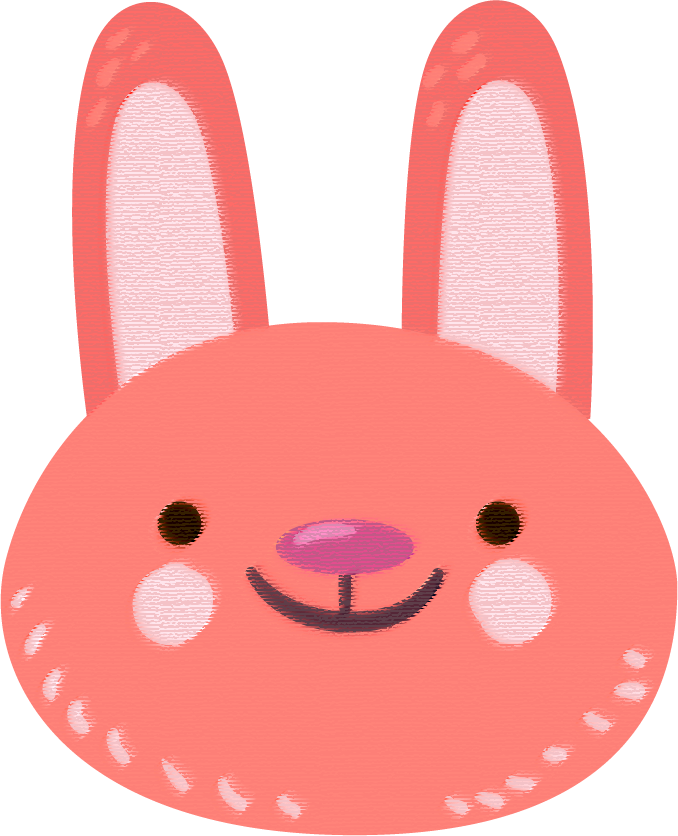 Để trình bày ý kiến về một vấn đề, các em cần làm gì?
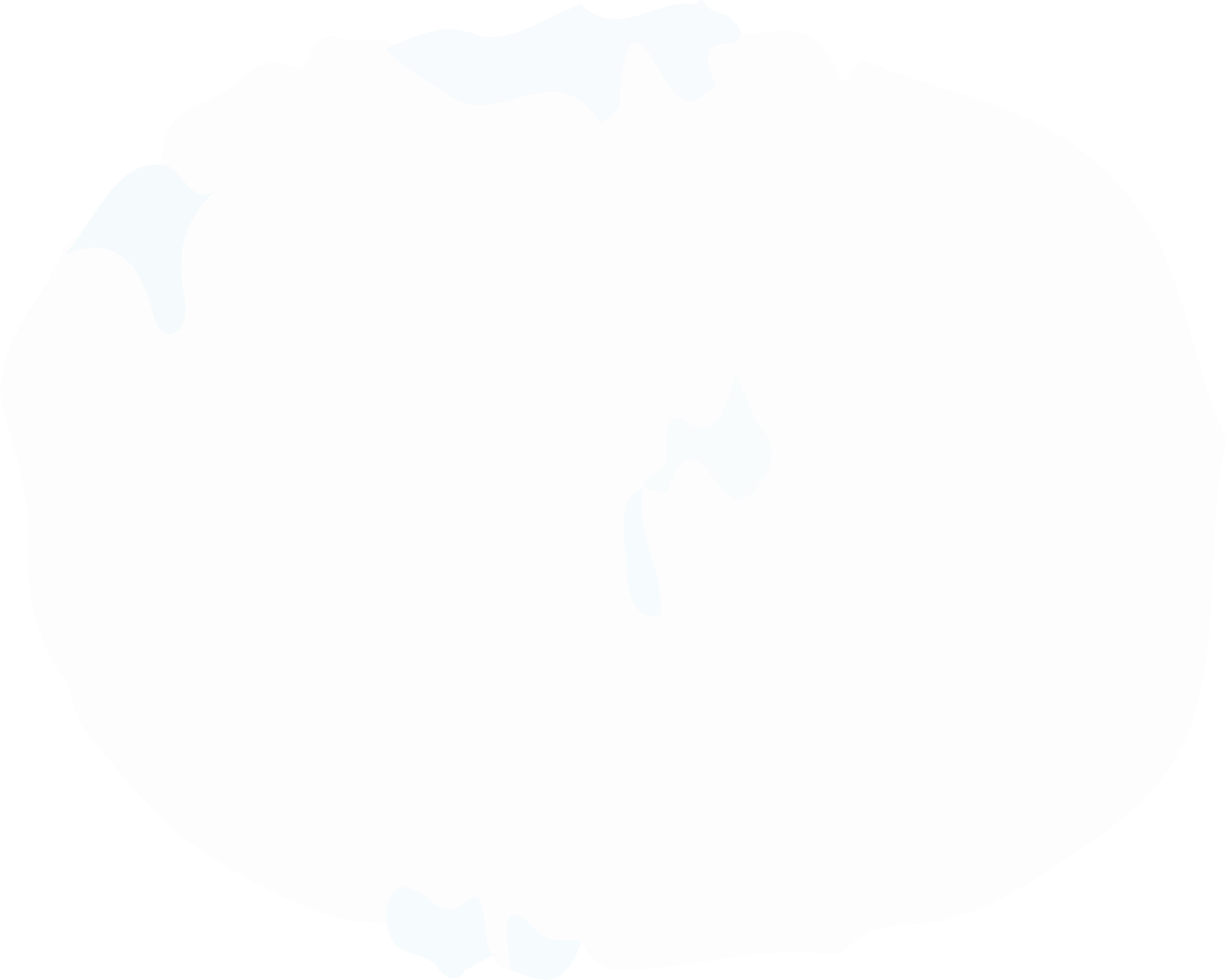 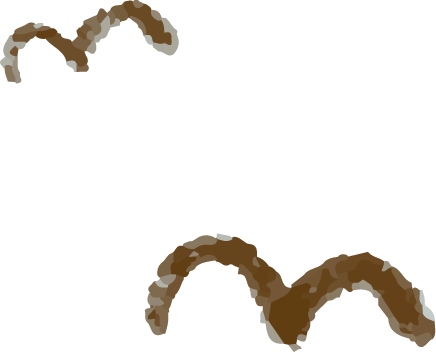 1. Định hướng
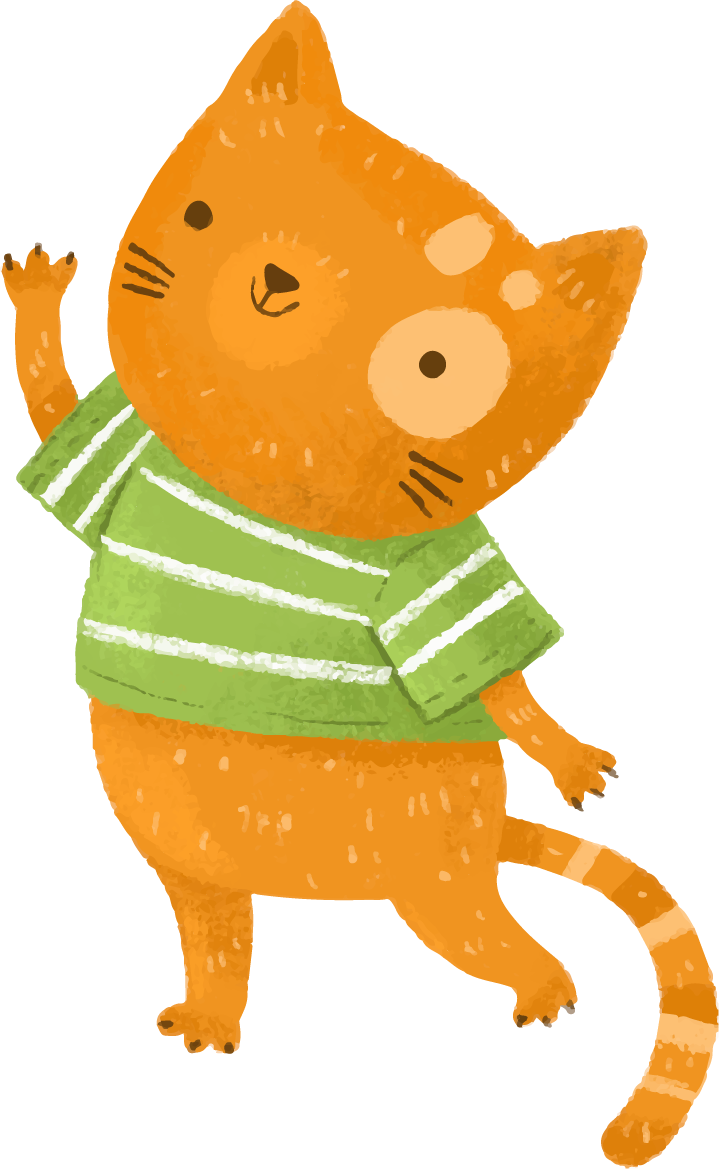 Xác định vấn đề: Lựa chọn vấn đề em định trình bày ý kiến.
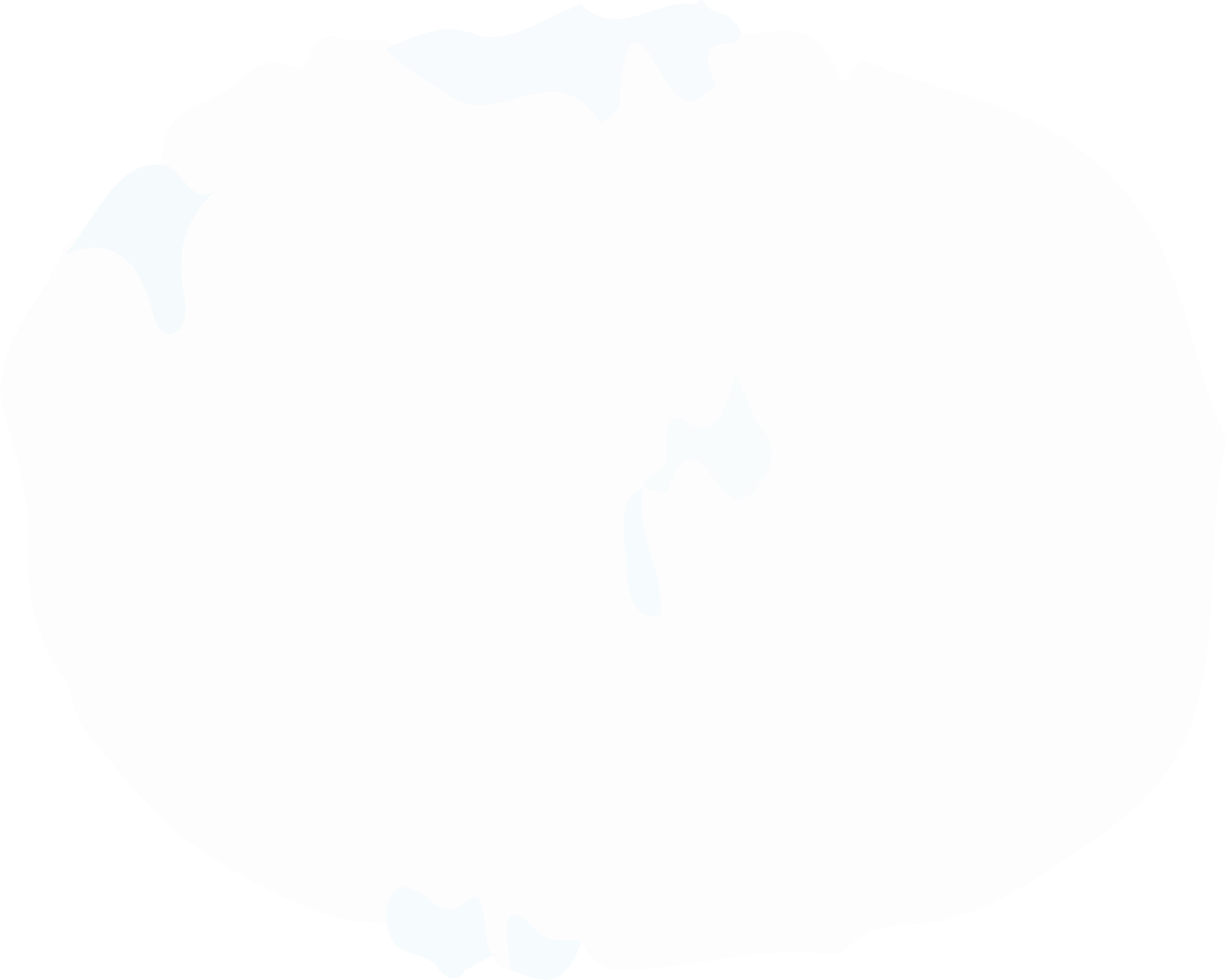 Để trình bày ý kiến trước lớp về vấn đề đã xác định, các em cần:
+ Xác định ý kiến của mình về vấn đề đó và các lí lẽ, bằng chứng em định sử dụng để thuyết phục mọi người.
+ Chuẩn bị tranh ảnh hoặc video, thiết bị hỗ trợ (nếu có).
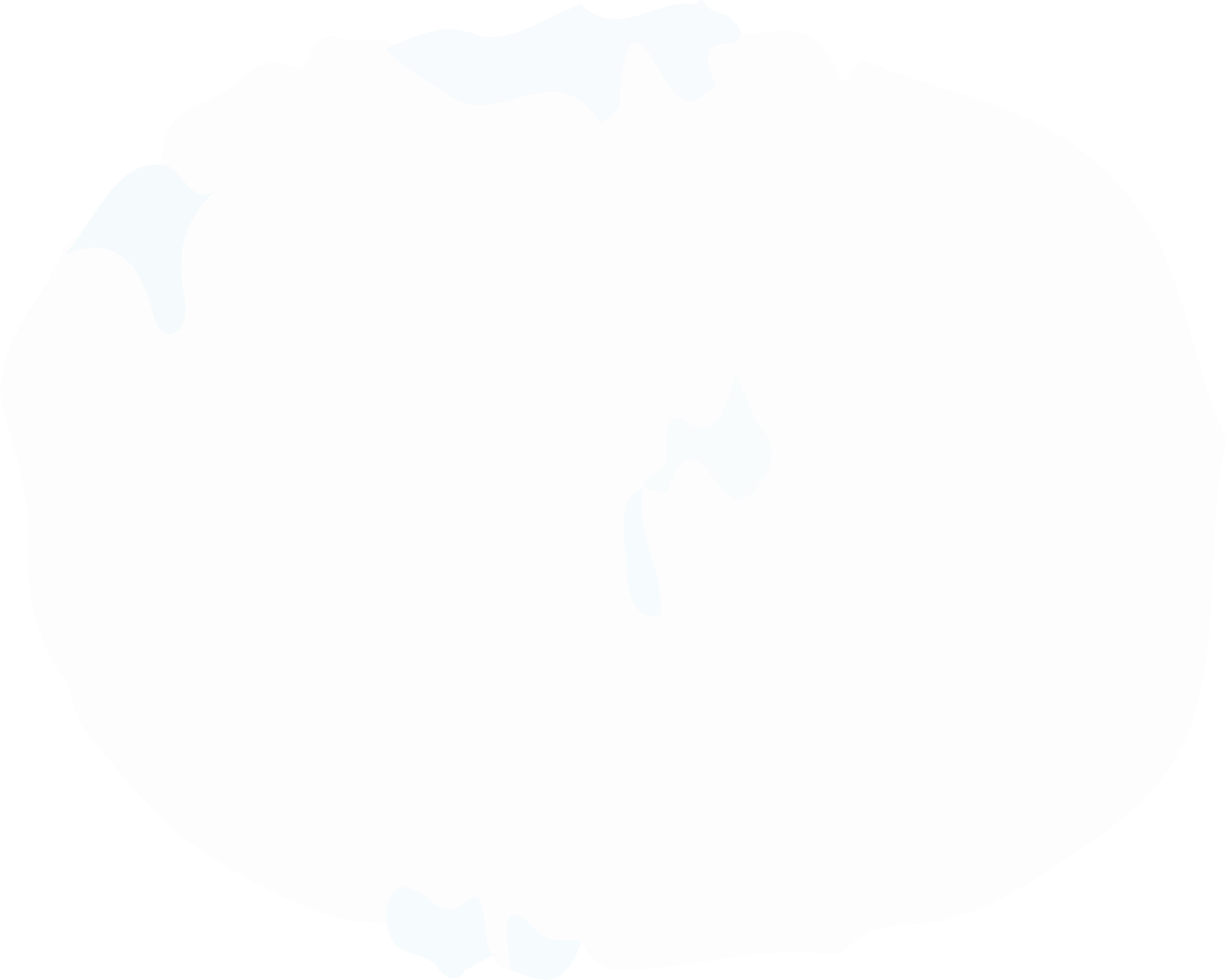 02.
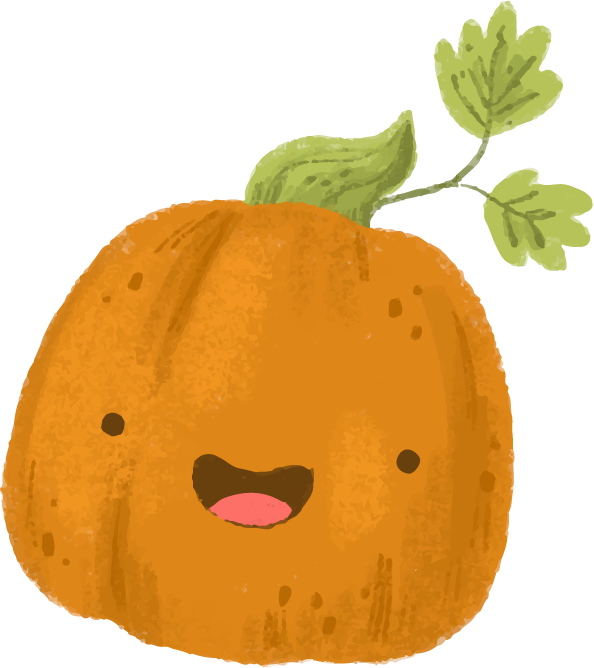 Thực hành
a) Chuẩn bị
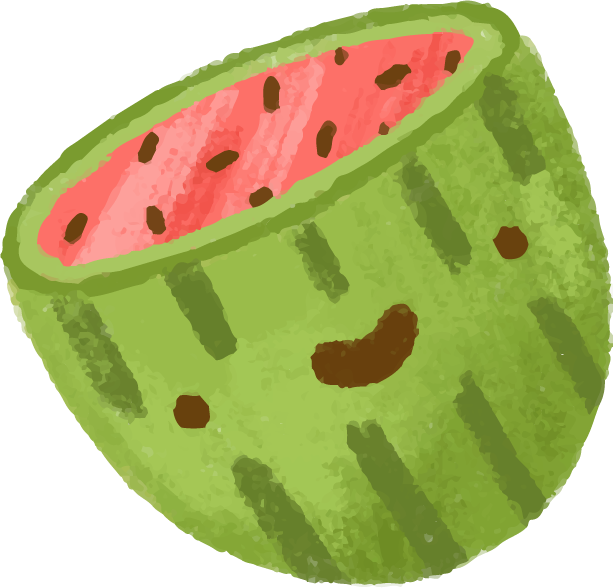 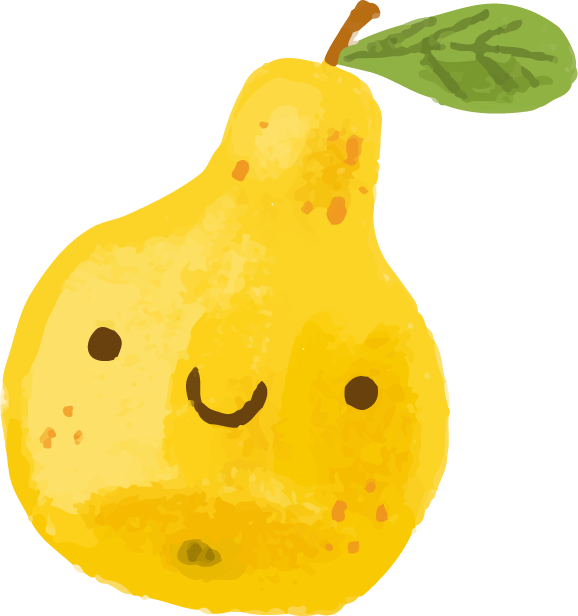 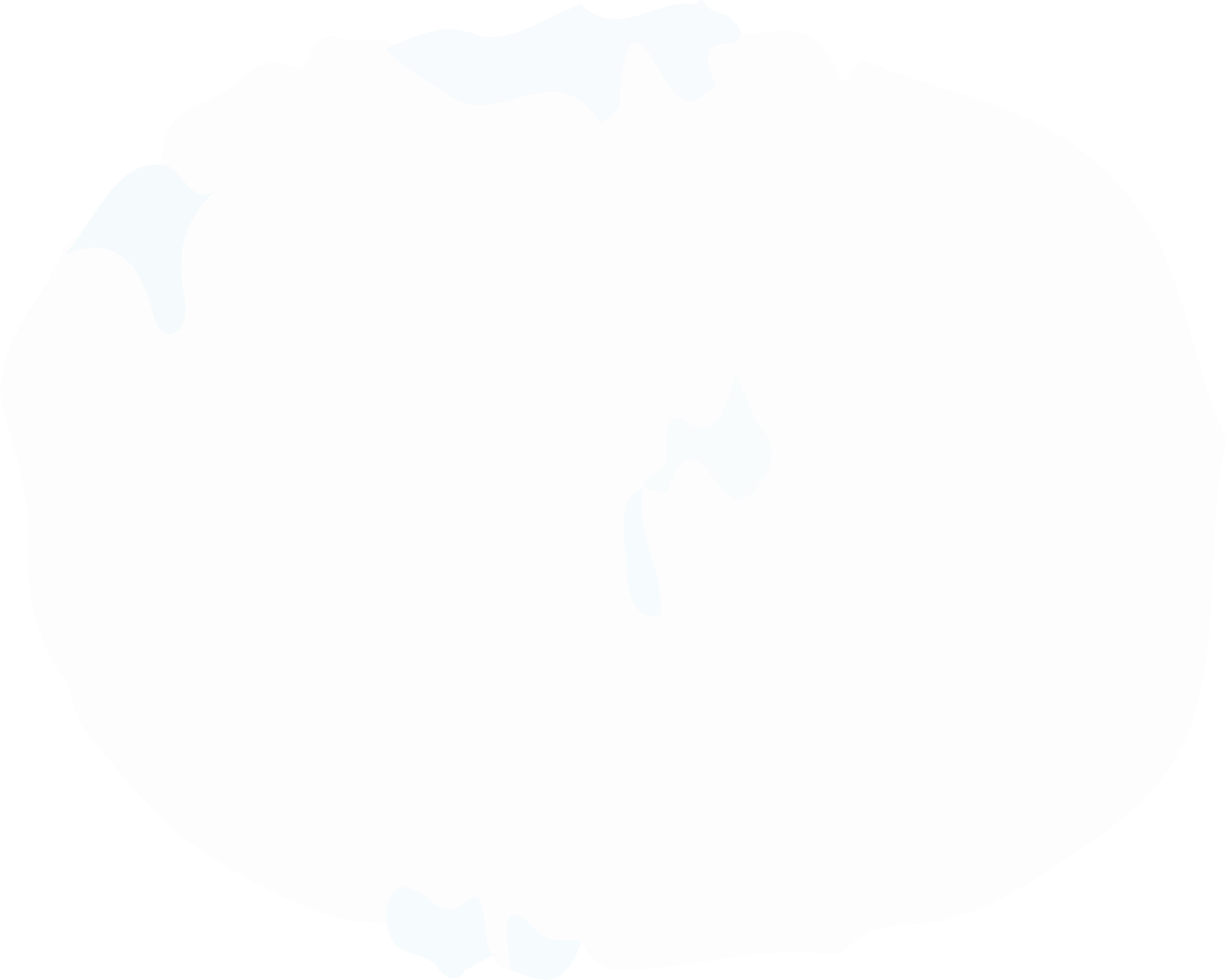 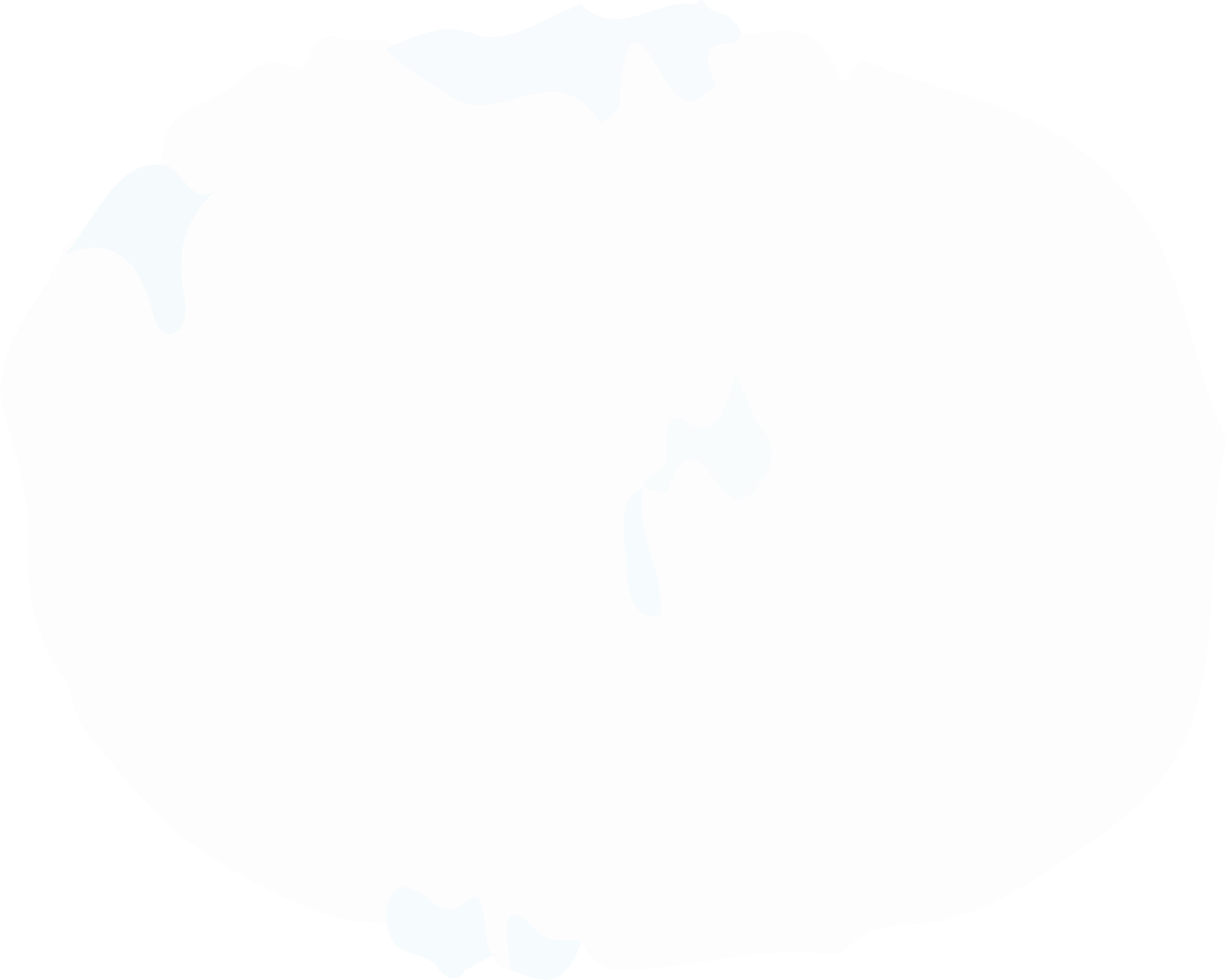 Xem lại dàn ý đã làm ở phần Viết.
Sắp xếp tranh ảnh hoặc các phương tiện hỗ trợ khác (nếu có)
b) Tìm ý và lập dàn ý
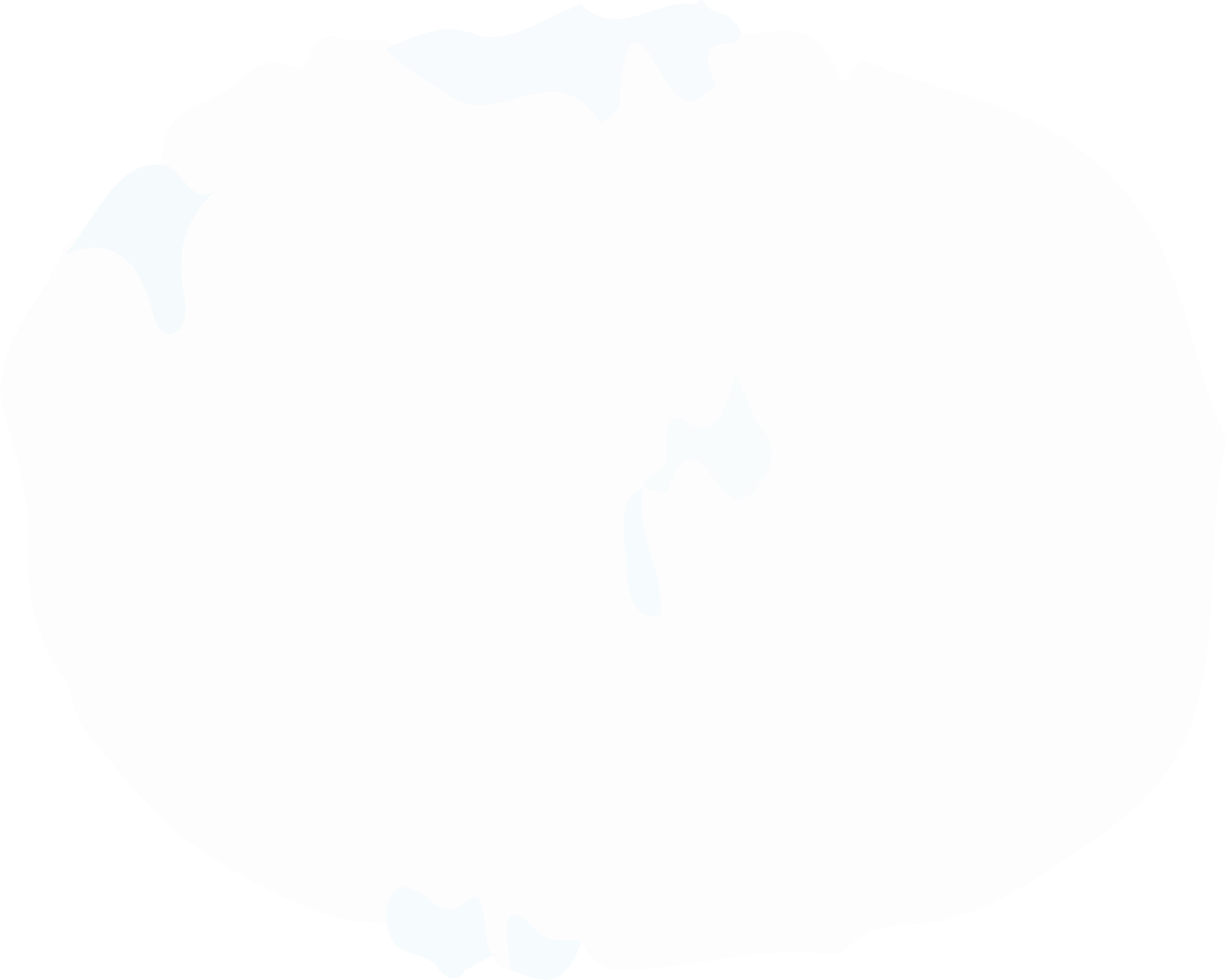 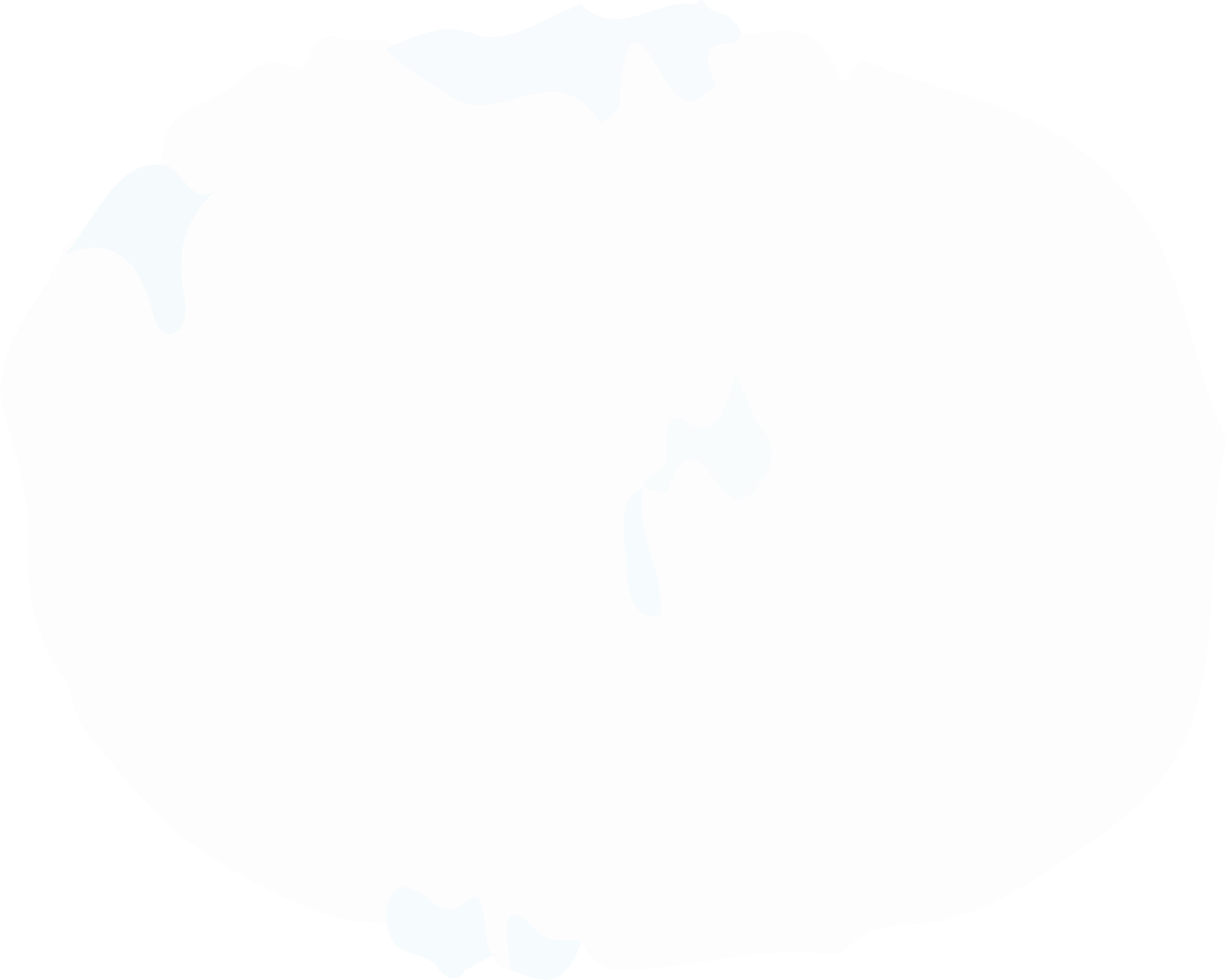 Bổ sung, chỉnh sửa dàn ý cho bài nói (nếu cần thiết).
Nếu trình bày ý kiến về một vấn đề khác với vấn đề ở phần Viết thì lập dàn ý cho bài nói.
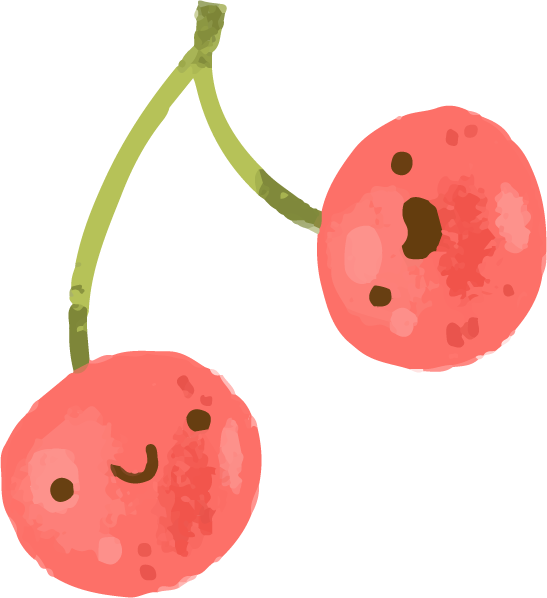 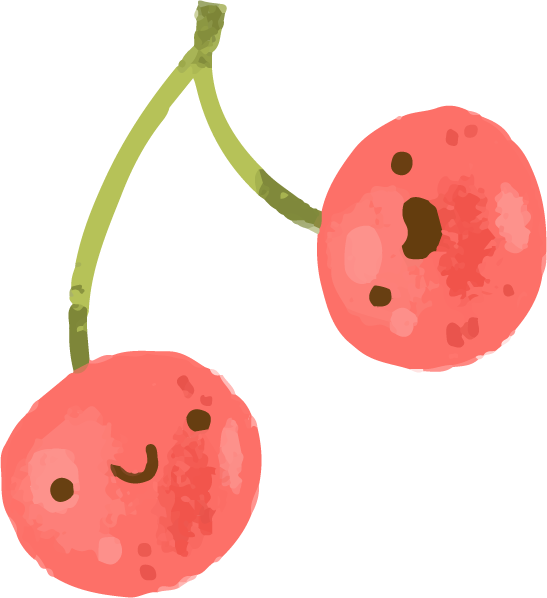 c) Nói và nghe
Người nói: Dựa vào dàn ý, thực hiện việc trình bày ý kiến về vấn đề đã lựa chọn bằng lời trước tổ hoặc lớp. Chú ý đảm bảo nội dung và cách trình bày để bài nói trở nên hấp dẫn.
Người nghe: Tóm tắt được nội dung chính mà người nói trình bày.
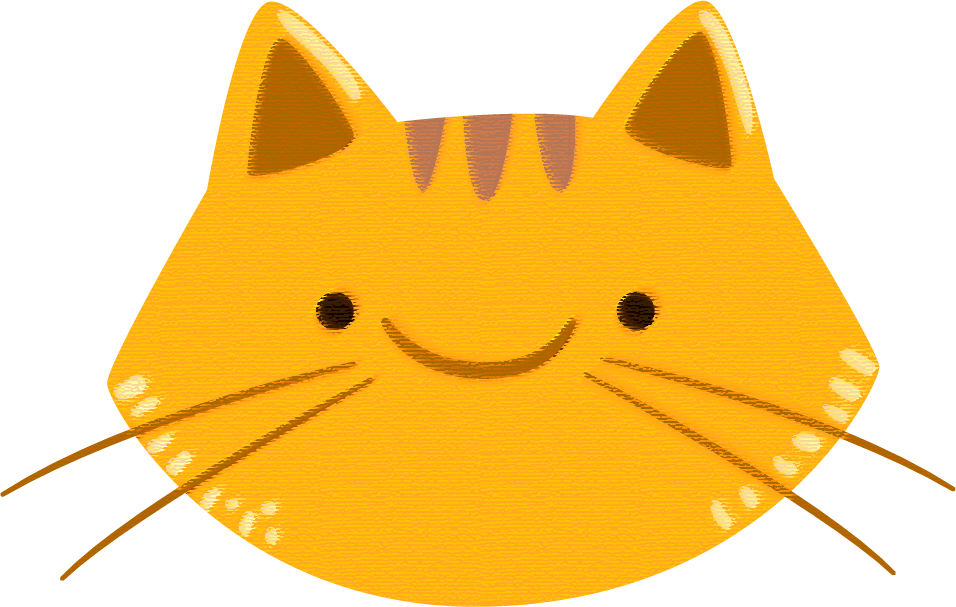 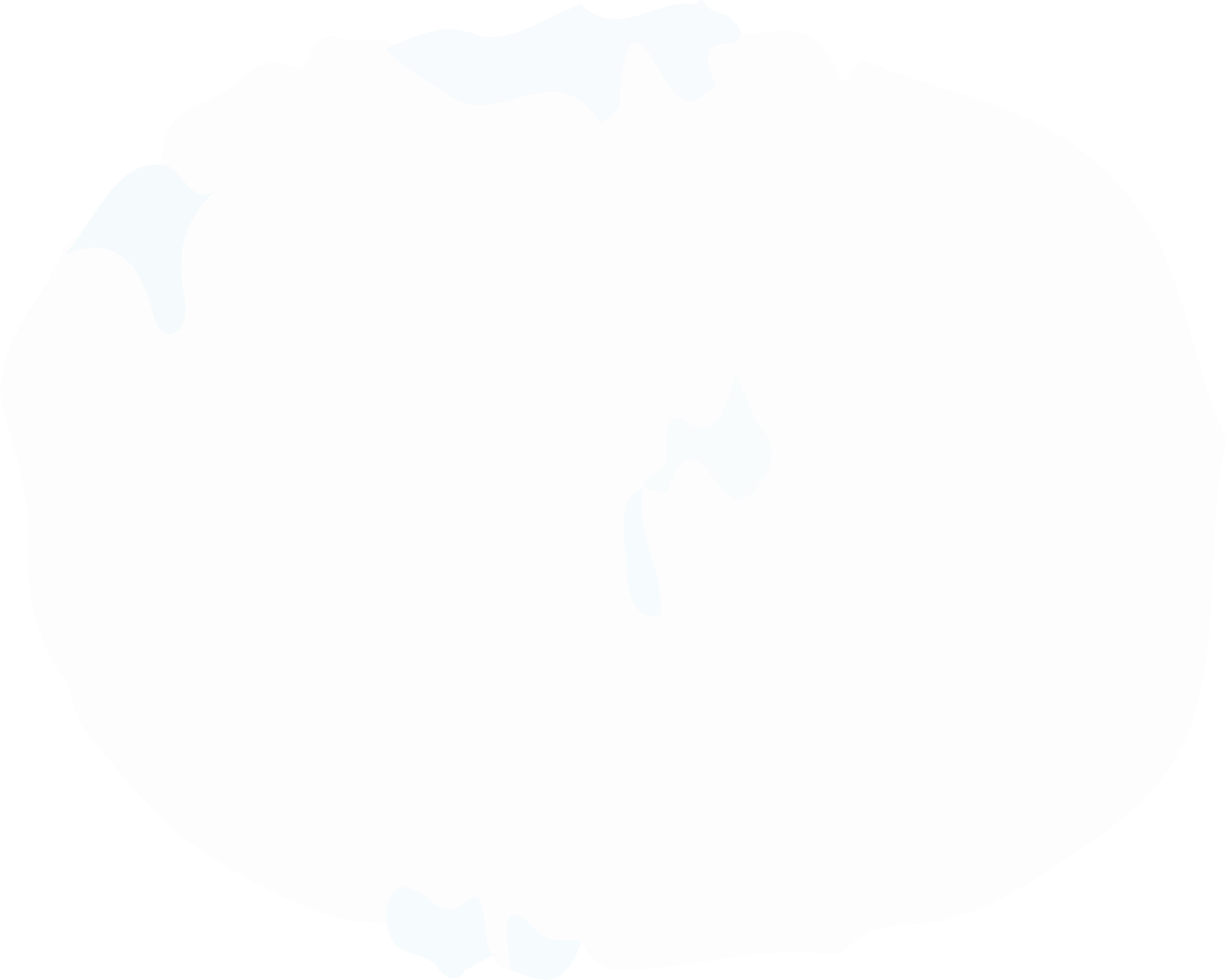 d) Kiểm tra và chỉnh sửa
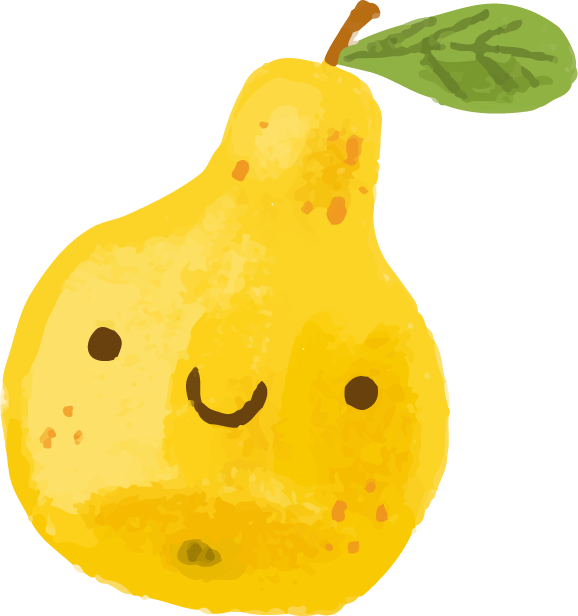 - Người nói:
+ Xem nội dung bài nói đã đủ ý chưa (Ý kiến về vật nuôi thế nào? Lí lẽ về việc nên hoặc không nên có vật nuôi ra sao? Có nêu được các bằng chứng cụ thể không?)
+ Rút kinh nghiệm về cách trình bày: Diễn đạt có rõ ràng, dễ hiểu không? Ngôn ngữ, điệu bộ, thái độ,… đã phù hợp chưa?
d) Kiểm tra và chỉnh sửa
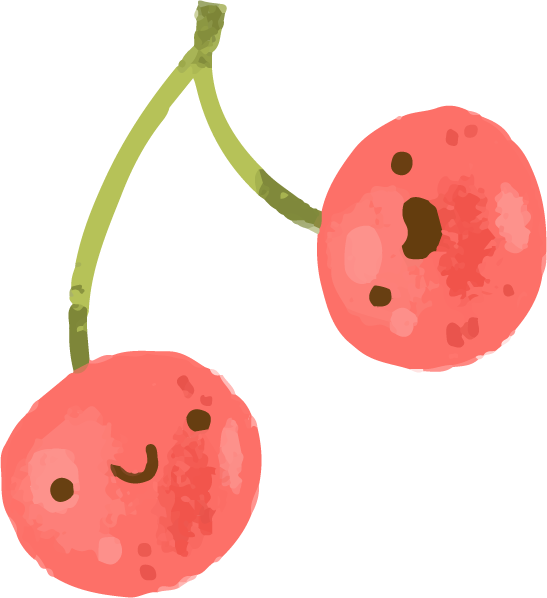 - Người nghe:
+ Hiểu đúng và tóm tắt được các thông tin (ý kiến, lí lẽ và bằng chứng về việc nên hoặc không nên có vật nuôi trong nhà) của người nói.
+ Tập trung chú ý theo dõi người nói, nêu câu hỏi nếu thấy chưa rõ.
Chúc các em học tốt!
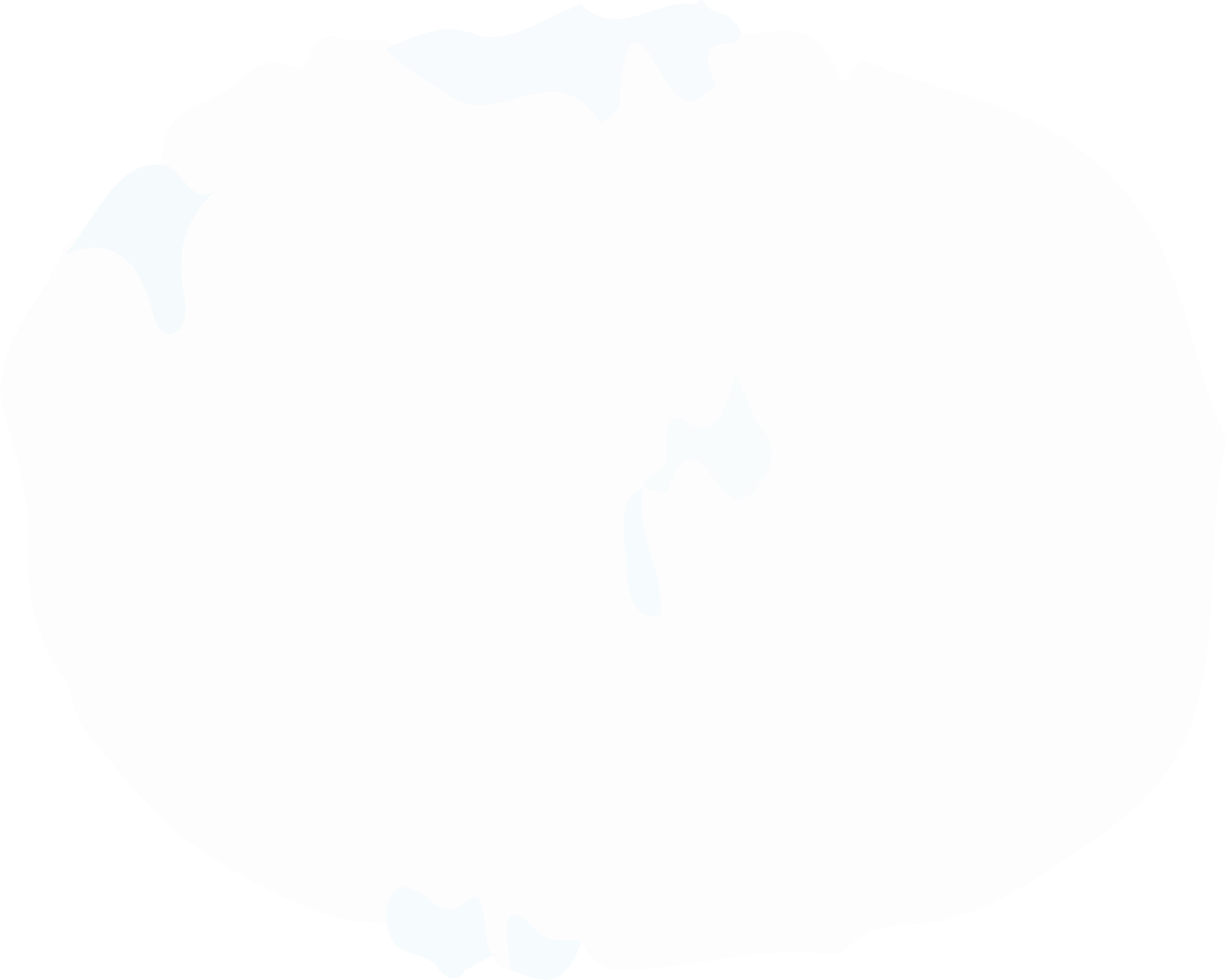 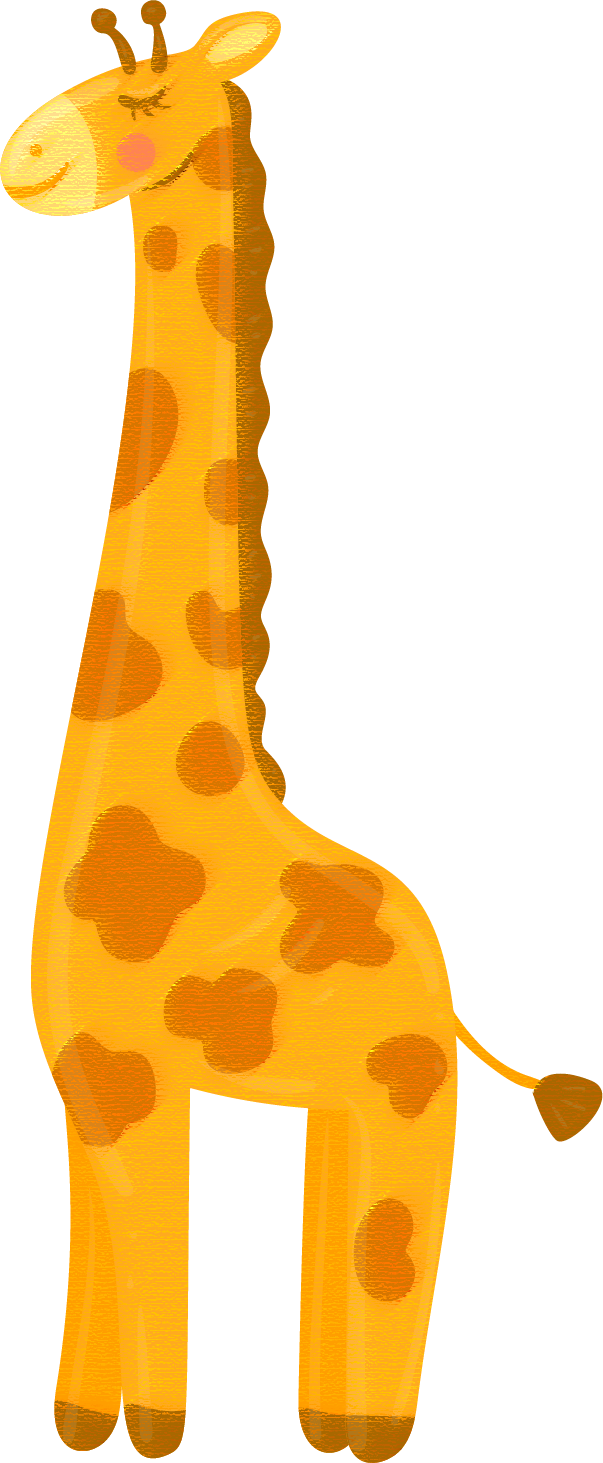 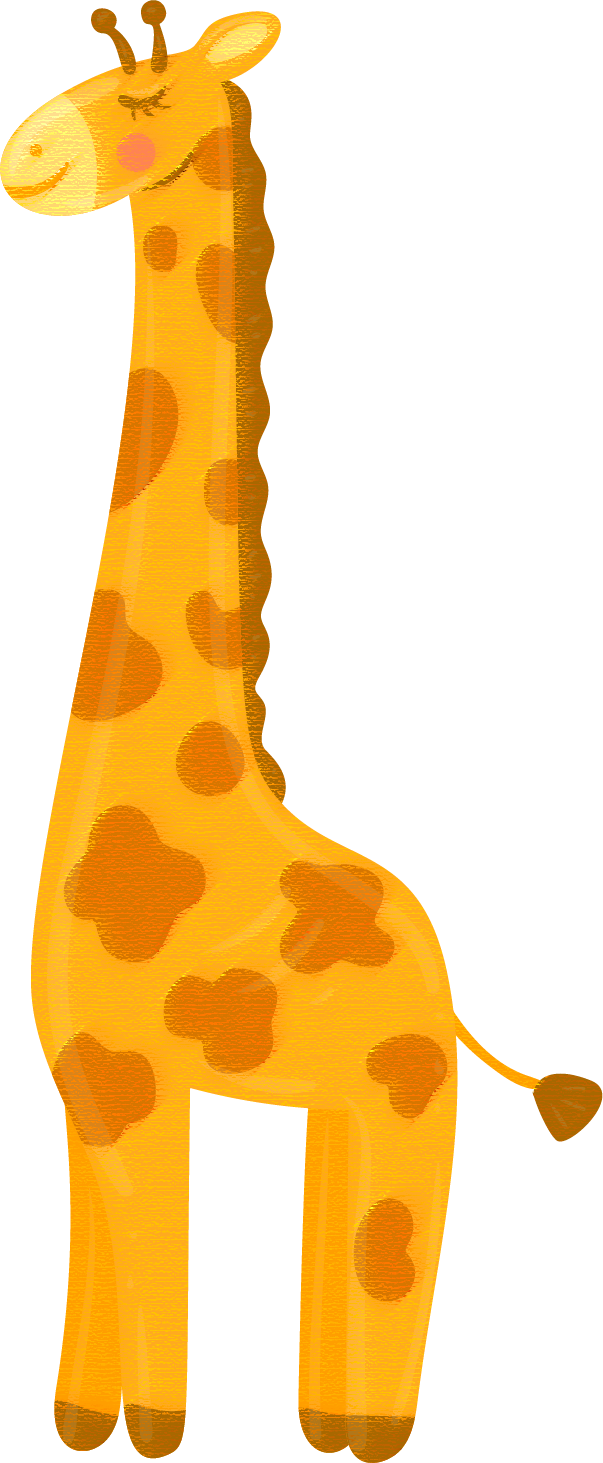 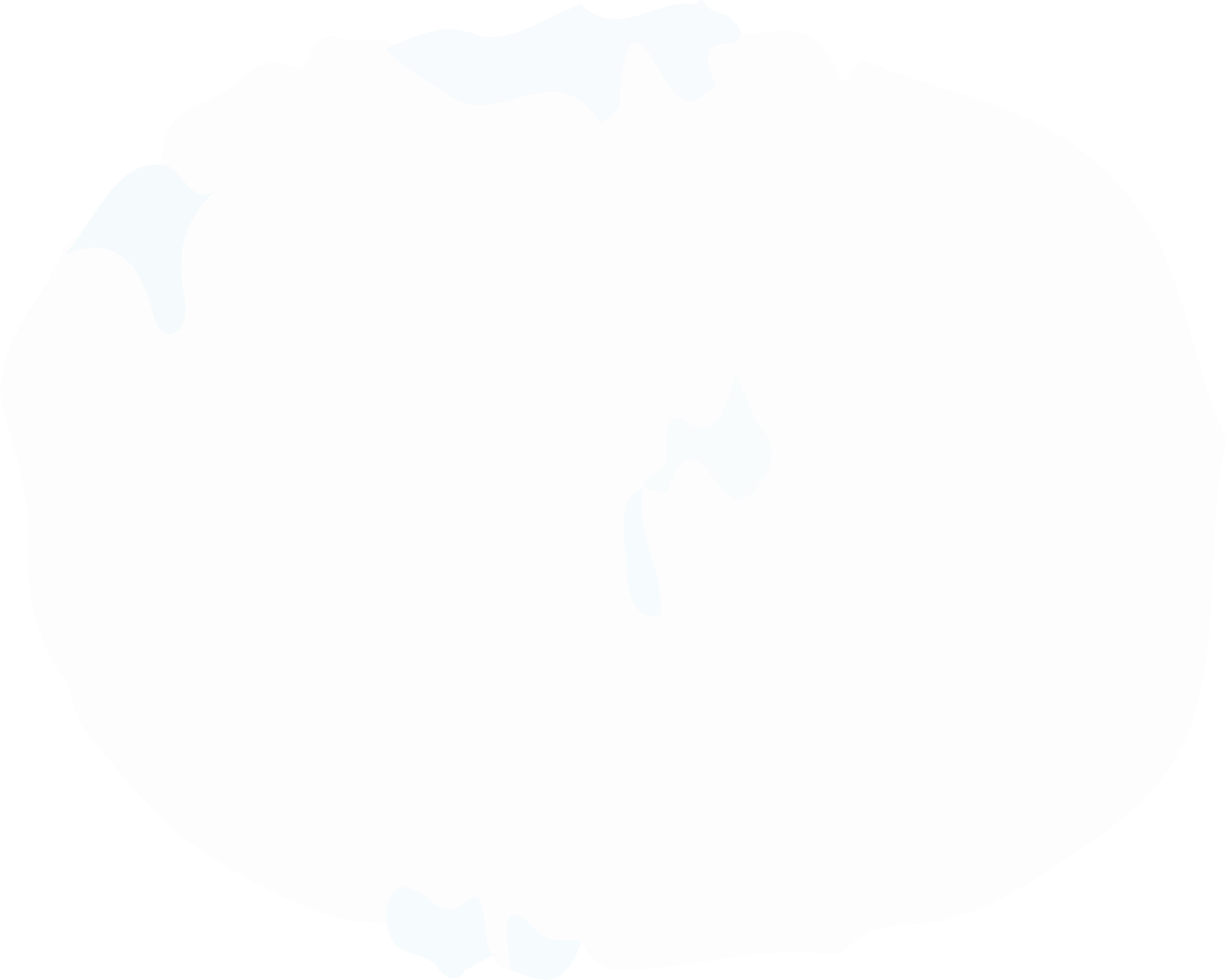 GV: PHẠM THỊ KIM DUNG
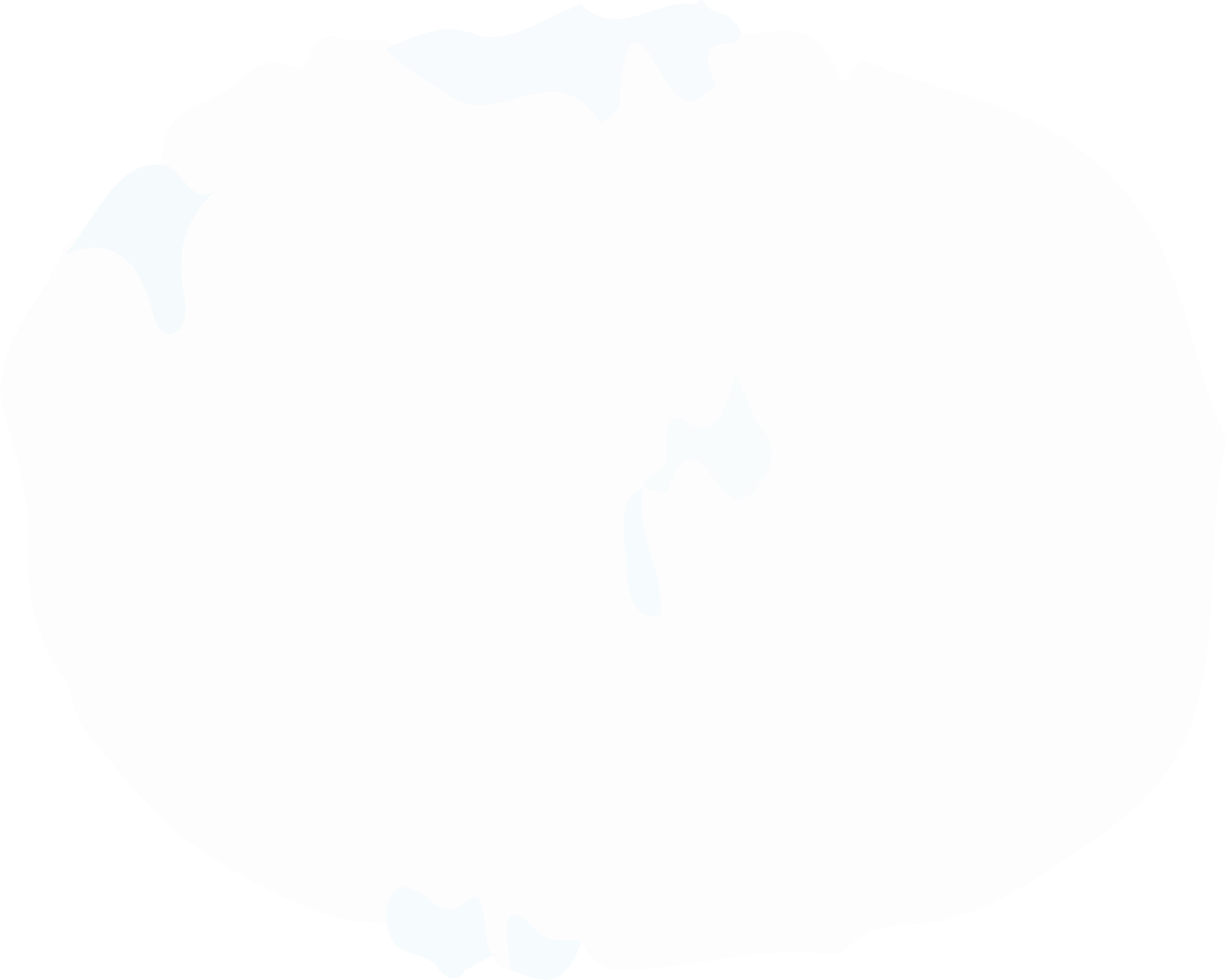 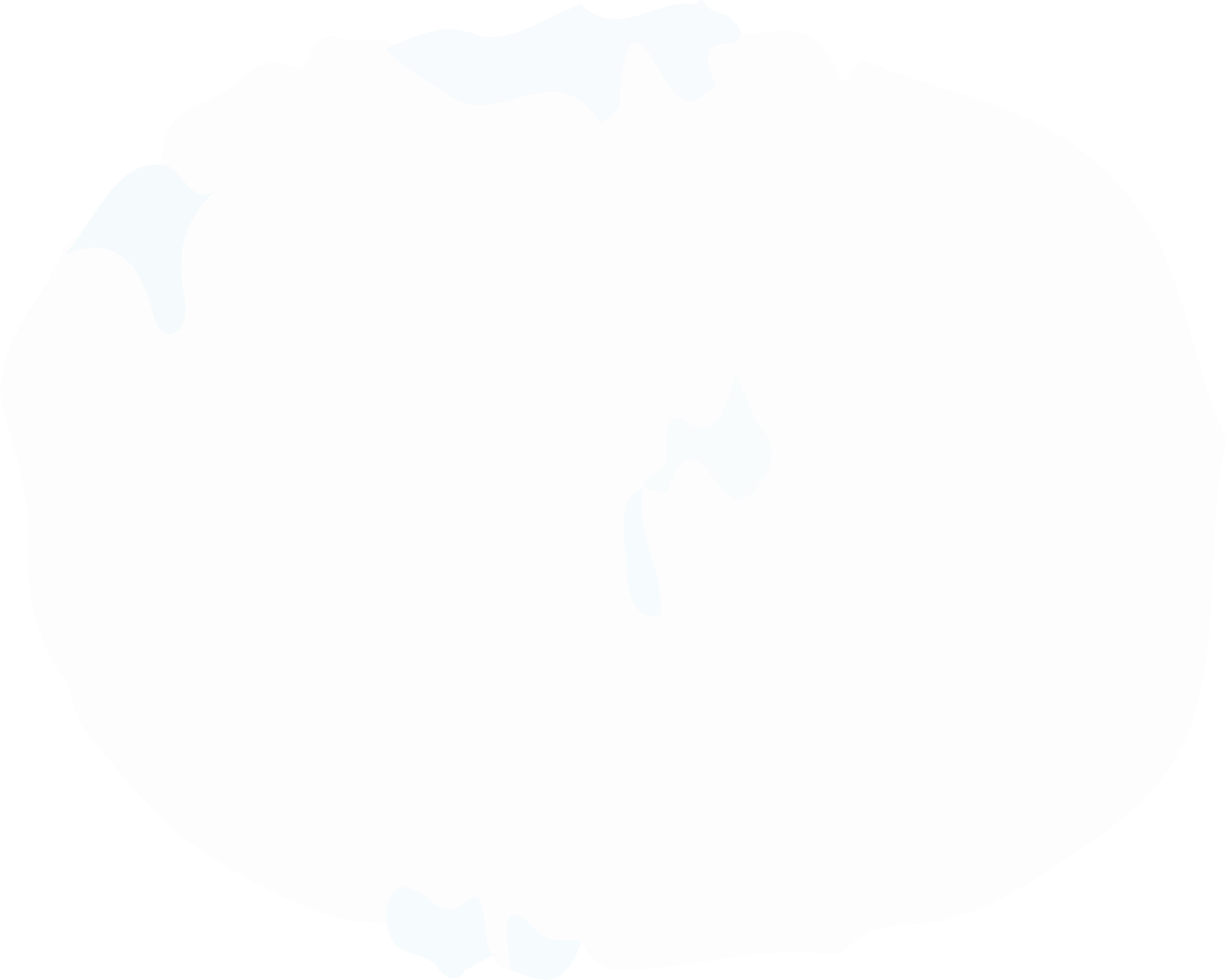 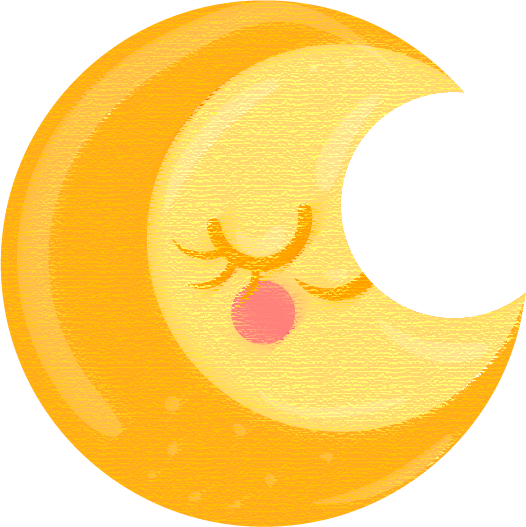 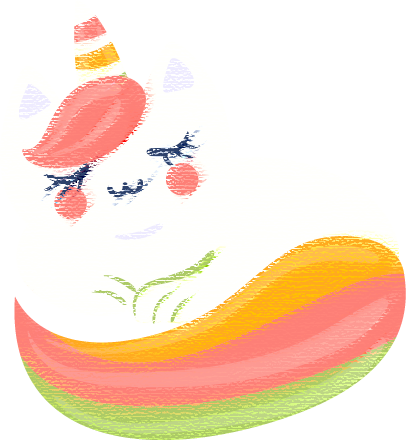 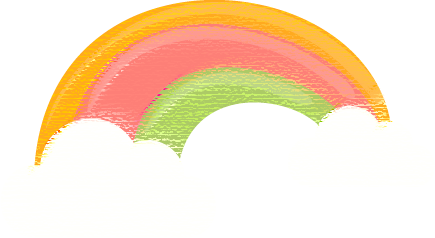 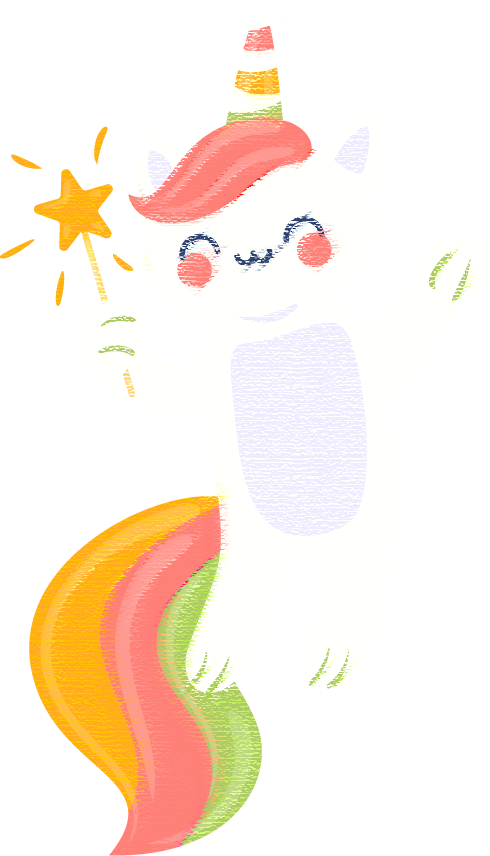 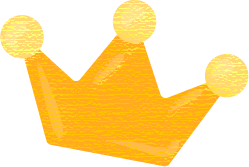 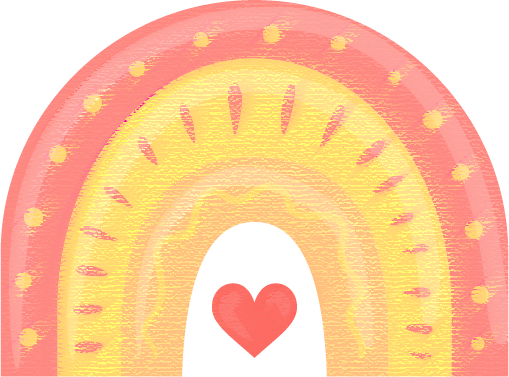 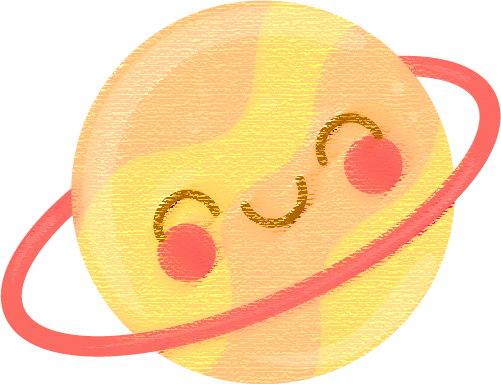 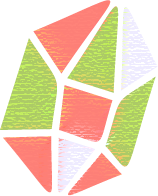